Siła wypadkowaSiły równoważące się
Pojedyncza siła działająca na ciało to siła składowa.



Siła wypadkowa – siła, która zastępuje działanie wszystkich sił składowych, przyłożonych do tego samego ciała.
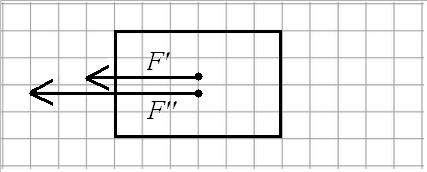 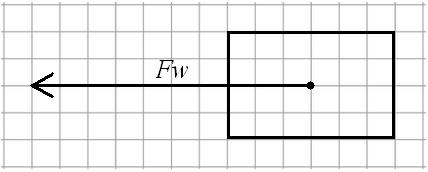 Siły składowe dodajemy gdy mają:
ten sam kierunek i zgodne zwroty
F1
F2
Fw
Fw = F1 + F2
Siły składowe odejmujemy gdy mają:
ten sam kierunek i przeciwne zwroty
Siła wypadkowa ma zwrot siły o większej wartości.
F2
F1
Fw = F2 - F1
Siły równoważące się
Dwie siły równoważą się, gdy mają:1. ten sam kierunek 
2. tą samą wartość
3. są przyłożone do tego samego ciała
4. mają przeciwne zwroty.
FR – siła równoważąca
FW – siła wypadkowa